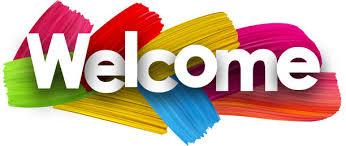 পরিচিতি
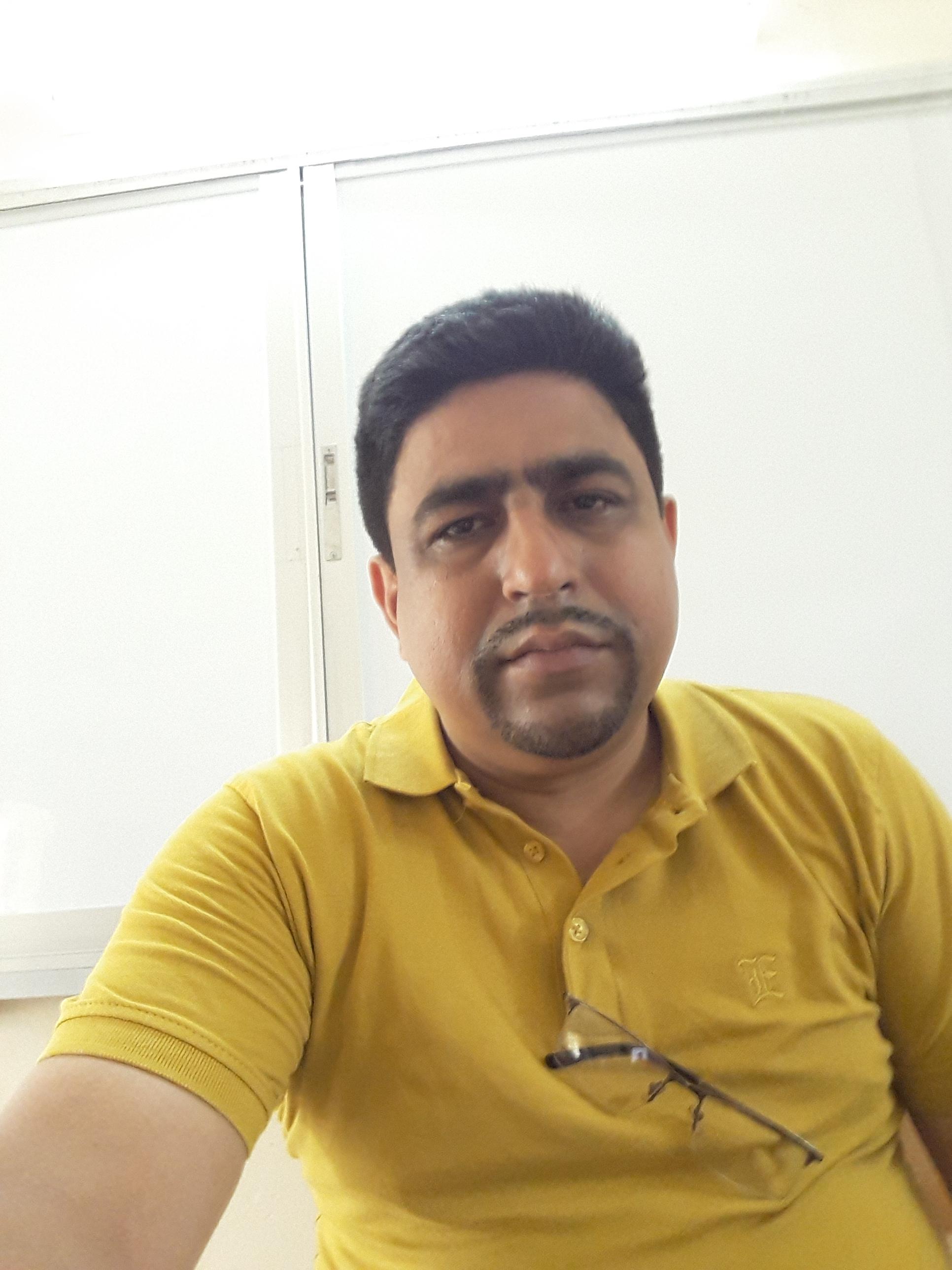 নবেন্দু বিকাশ চক্রবর্তী।
প্রভাষক, আইসিটি
তৈয়বুন্নেছা খানম সরকারি
কলেজ,জুড়ি।
ছবিগুলো লক্ষ্য কর
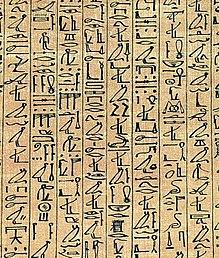 পাঠ পরিচিতি
বিষয়ঃ আইসিটি
শ্রেণিঃ একাদশ
অধ্যায়ঃ ৩ য় (১ম অংশ)
আজকের আলোচ্য
বিষয়
সংখ্যা পদ্ধতি
পাঠ শেষে শিক্ষার্থীরা-
সংখ্যা পদ্ধতি কি- তা বলতে পারবে।
সংখ্যা পদ্ধতির প্রতীক  কি-তা বলতে পারবে।
সংখ্যা পদ্ধতির ভিত্তি কি-তা বলতে পারবে।
স্থানীয় মান কি-তা বলতে পারবে।
সংখ্যা পদ্ধতির প্রকারভেদ ব্যাখ্যা করতে পারবে।
সংখ্যা পদ্ধতি
বর্ণ, চিহ্ন ও অংক এর সাহায্যে সংখ্যা প্রকাশের পদ্ধতিকে সংখ্যা পদ্ধতি বলে।
সংখ্যা পদ্ধতির প্রতীক
সংখ্যা প্রকাশের জন্য যে সকল বর্ণ, চিহ্ন,অংক ব্যবহার করা হয় তাকে সংখ্যা পদ্ধতির প্রতীক বলে।
 যেমন- ০,১,২
             ।,।।,।।।
সংখ্যা পদ্ধতির ভিত্তি
যে কোন সংখ্যা পদ্ধতি প্রকাশের জন্য যতগুলো প্রতীক ব্যবহৃত হয় তাকে ভিত্তি বলে।
স্থানীয় মান
সংখ্যাটি যে স্থানে অবস্থান করে তার মানকে স্থানীয় মান বলে।
  ৯৭৫ সংখ্যটি যদি দশমিক সংখ্যা হয়-
 তাহলে- ৫ এর স্থানীয় মান ৫ একক
                 ৭ এর স্থানীয় মান ৭ দশক
                 ৯ এর স্থানীয় মান ৯ শতক
বিট(Bit)
মেমোরির ক্ষুদ্রতম একককে বিট বলে।
Bit এর পূর্ণ রূপ হচ্ছে-Binary Digit.
বাইট
৮ বিটে হয় এক বাইট।বাইটকে ক্যারেক্টার বা কম্পিউটার ওয়ার্ড বলে।
একক কাজ
# বিট ও বাইট এক নয় কেন?
সংখ্যা পদ্ধতি
নন -পজিশনাল
পজিশনাল
পজিশনাল সংখ্যাঃ যে সংখ্যা পদ্ধতি প্রকাশের জন্য প্রতীক, ভিত্তি,স্থানীয় মান প্রয়োজন তাকে পজিশনাল সংখ্যা বলে।

নন -পজিশনাল সংখ্যাঃ যে সংখ্যা পদ্ধতি প্রকাশের জন্য শুধু মাত্র প্রতীক প্রয়োজন তাকে নন-পজিশনাল সংখ্যা বলে
বাড়ির কাজ
★ (৫৮৭)১০ সংখ্যাটি পজিশনাল সংখ্যা-ব্যাখ্যা কর।